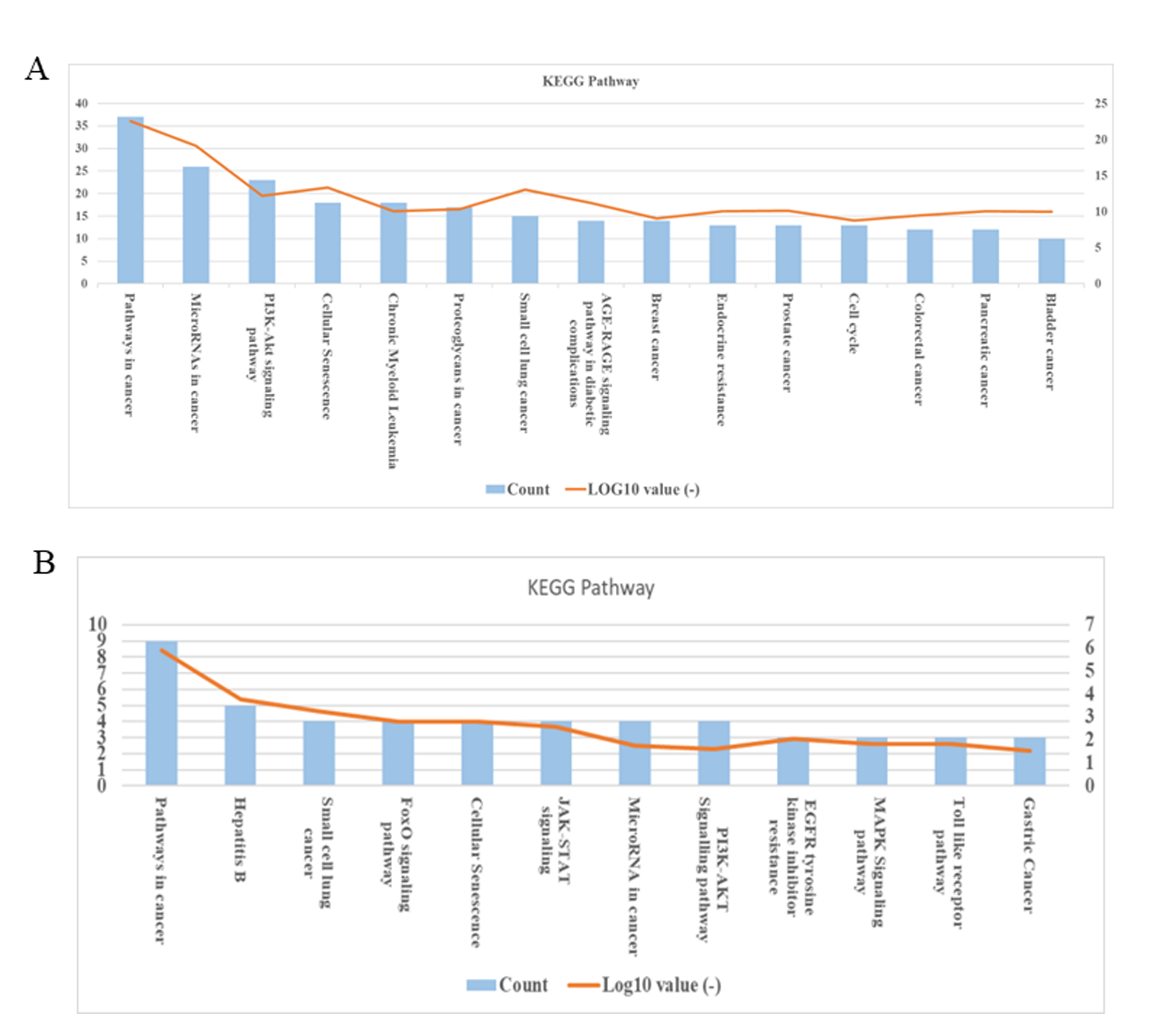 Supplementary Figure 1: KEGG pathway analysis of targets of the A) upregulated miRNAs and B) downregulated miRNAs.
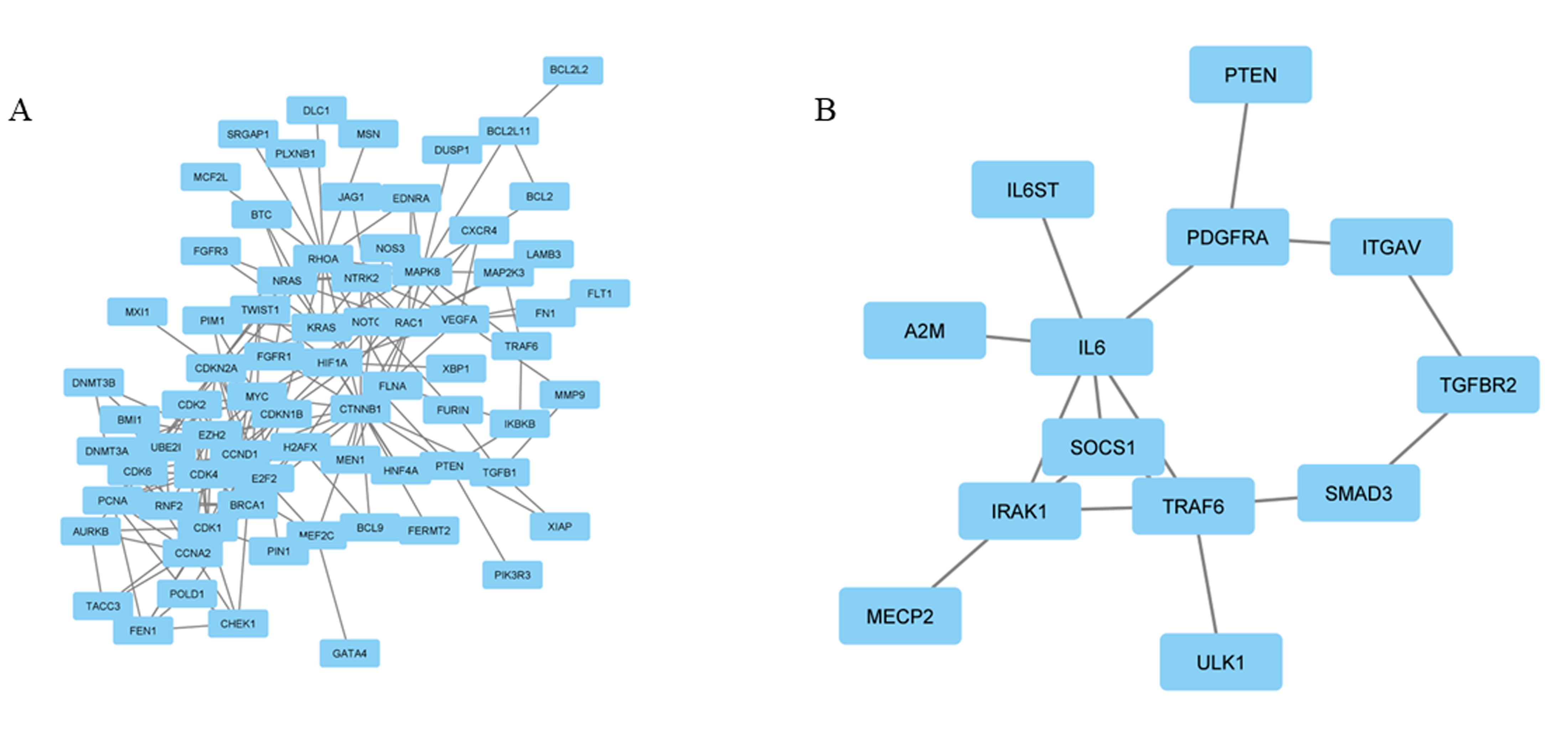 Supplementary Figure 2:  miRNA-gene regulatory network based on the hub target genes. (A) For upregulated miRNAs; and (B) for downregulated miRNAs.